FEMALE GENITAL ORGANS(ORGANA GENITALIA FEMININA)
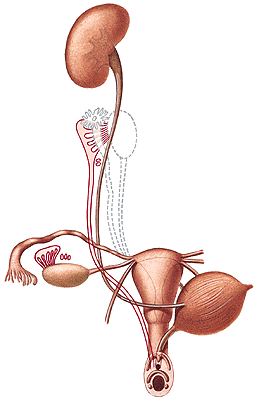 Organa genitalia interna:
Ovarium
Tuba uterina (Fallopian tube)
Uterus
Vagina

Organa genitalia externa:
Mons pubis
Labia majora pudendi
Labia minora pudendi
Clitoris
Glandulae vestibulares majores
Glandulae vestibulares minores
Bulbi vestibuli

Ductus Mülleri, plica genitalis
Torus genitalis
OVARIUM
Extremitas tubaria et uterina
Lig. suspensorium ovarii
Lig. ovarii proprium
Facies medialis et lateralis
Margo liber et mesovaricus
Hilum ovarii
Mesovarium – lig. latum uteri
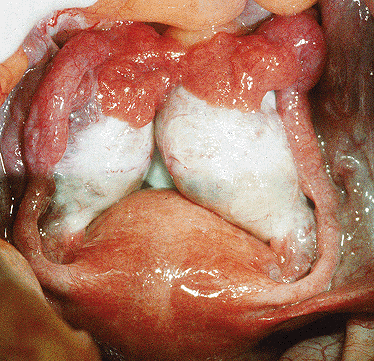 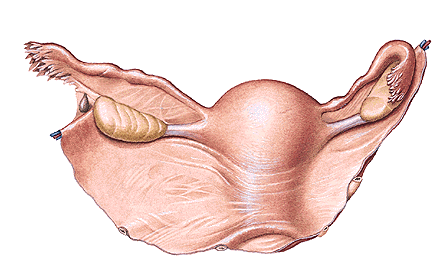 Tunica albuginea
Cortex ovarii - folliculi ovarii, corpora lutea
Medulla ovarii
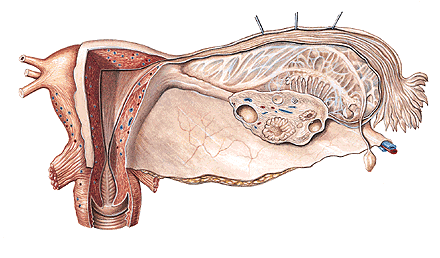 Folliculi ovarici primarii
Folliculus ovaricus vesiculosus (Graaf) -  ovum (120µm)
Ovulation
Corpus rubrum (hemorrhagicum)
Corpus luteum
Corpus luteum graviditatis 
Corpus albicans
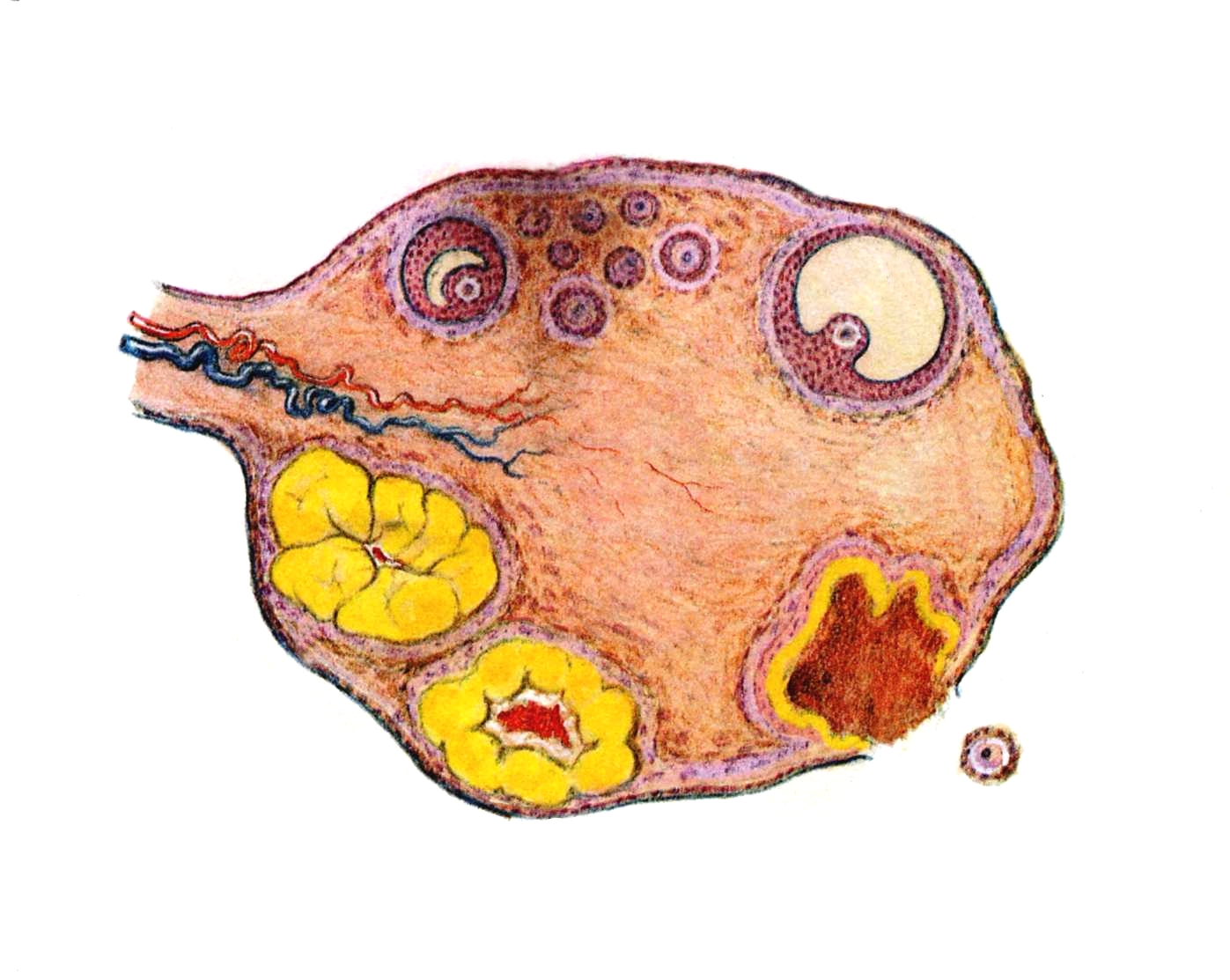 Nullipara – fossa ovarica
Multipara – fossa of Claudius
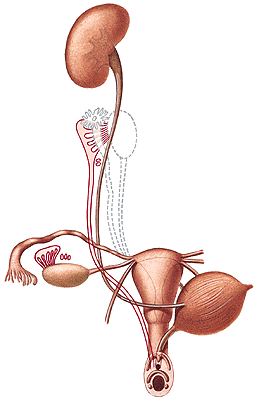 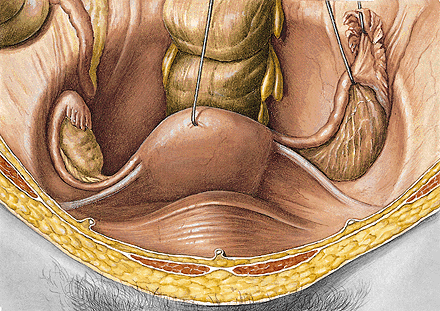 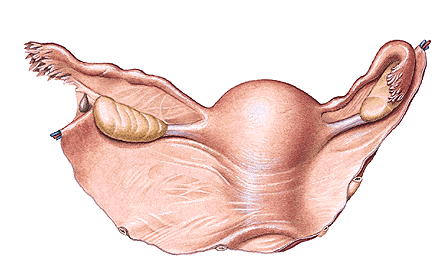 TUBA UTERINA (FALLOPIAN TUBE)
Infundibulum
Ostium abdominale
Fimbriae
Fimbria ovarica
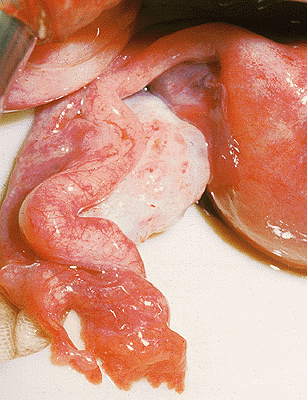 Ampulla
Isthmus
Pars uterina – ostium uterinum
Mesosalpinx
OSTIUM ABDOMINALE TUBAE UTERINAE
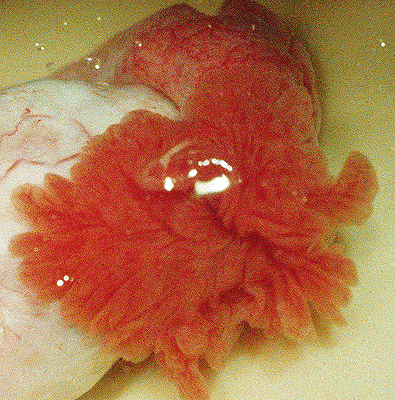 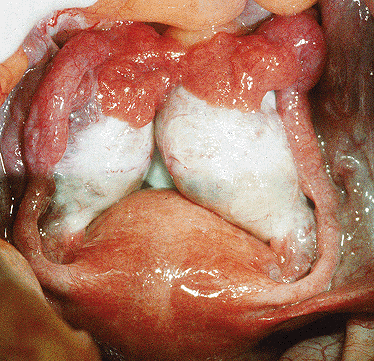 Plicae tubariae

Ectopic tubal pregnancy
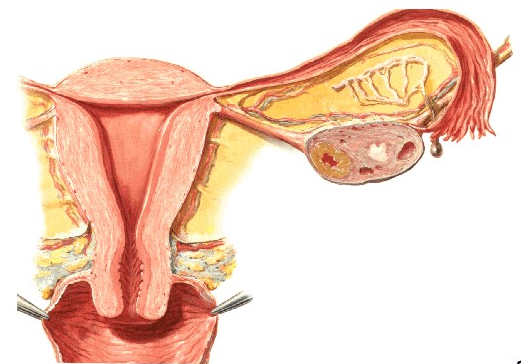 HYSTEROSALPINGOGRAPHY
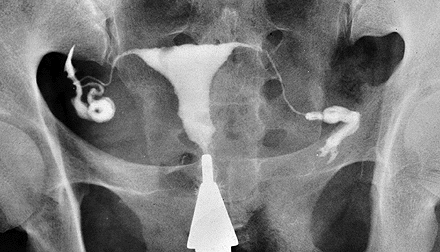 UTERUS (HYSTERA, METRA)
 Corpus                                            Margo dexter et sinister
 Isthmus                                           Cornu dextrum et sinistrum
 Cervix - portio vaginalis                Cavum uteri
             - portio supravaginalis      Canalis isthmi
 Fundus                                            Canalis cervicis
 Facies vesicalis                              Plicae palmatae
 Facies intestinalis                          Ostium uteri
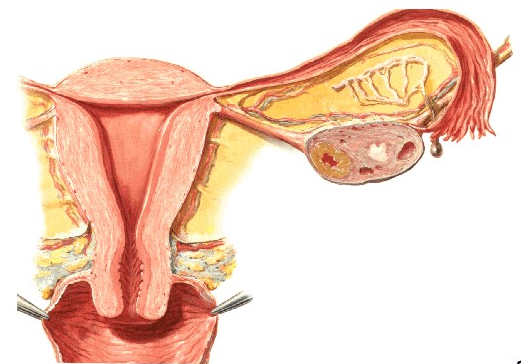 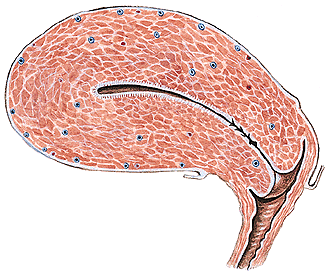 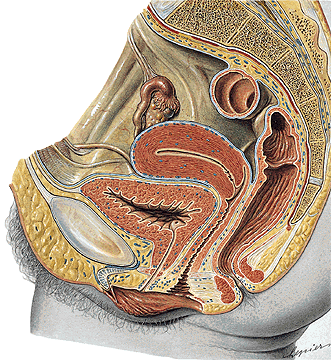 OSTIUM UTERI
NULLIPARA
MULTIPARA
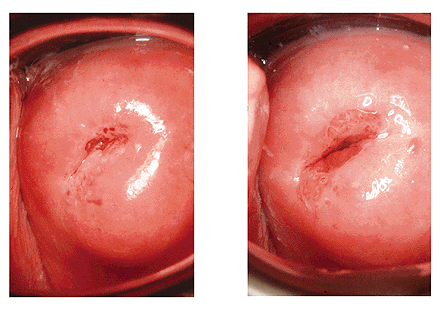 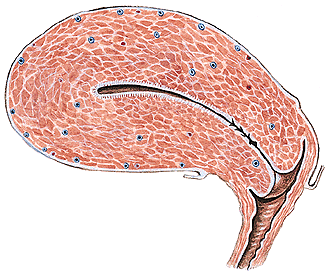 Endometrium - zona basalis
                        - zona functionalis
Glandulae uterinae
Glandulae cervicales
Myometrium
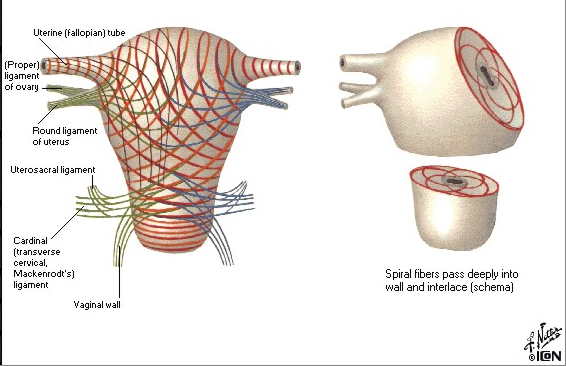 ISCHEMIA
Menarche
Menopause (climacterium)
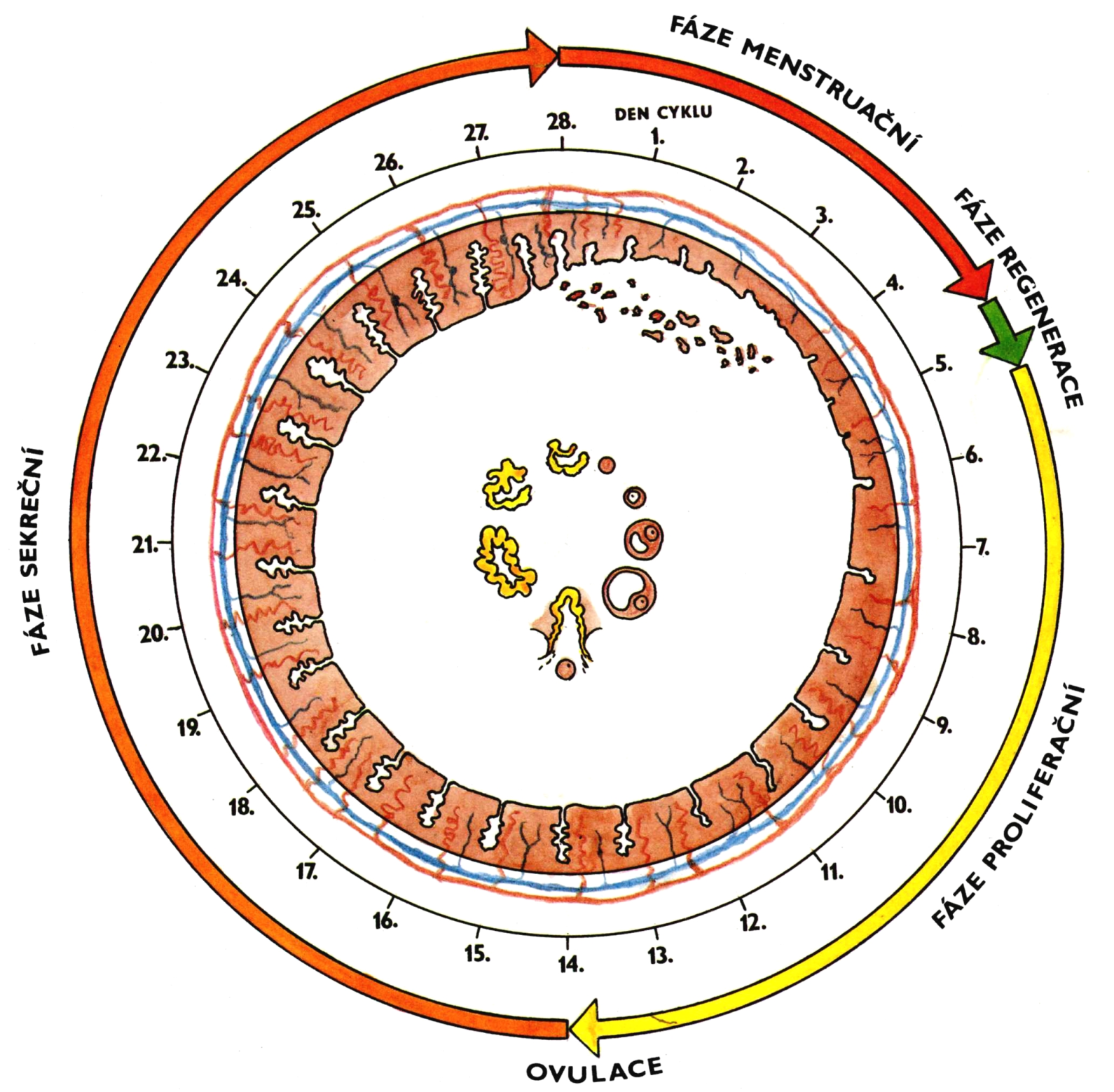 Menstrual cycle:

1. Phase of menstruation
2. Phase of proliferation
3. Phase of secretion 
4. Phase of ischemia
GRAVIDITAS
Embryoblast
Trophoblast
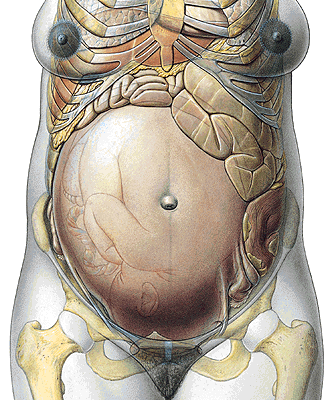 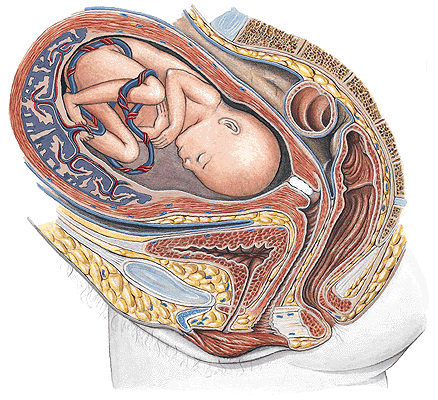 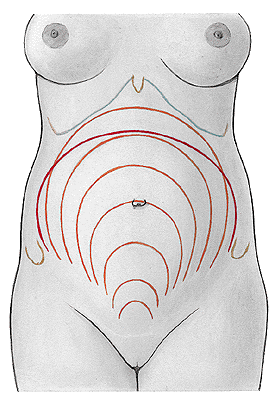 9
8
10
7
6
5
4
3
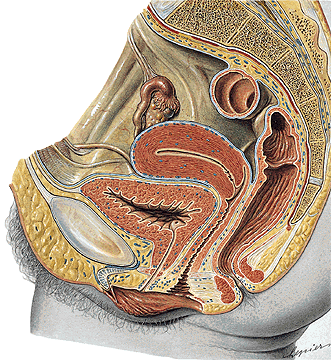 Perimetrium
Excavatio vesicouterina
Excavatio rectouterina (Douglas)
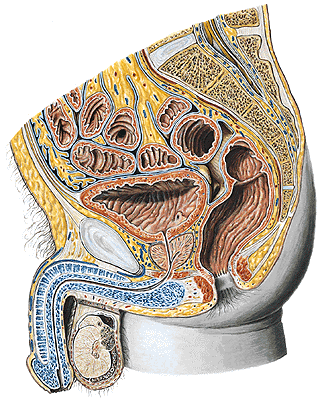 Excavatio rectovesicalis
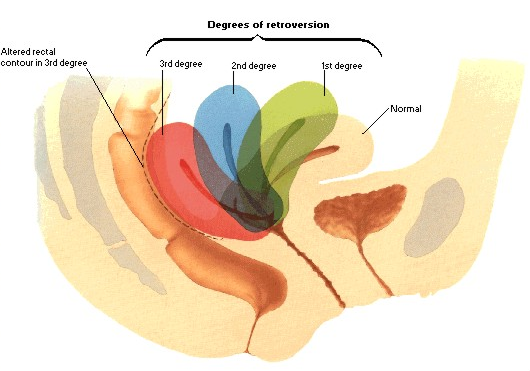 Anteversio
Anteflexio
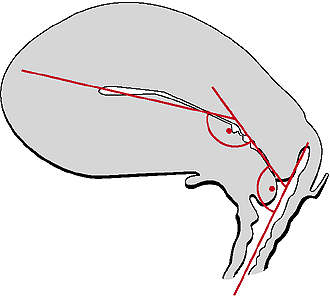 PARAMETRIUM
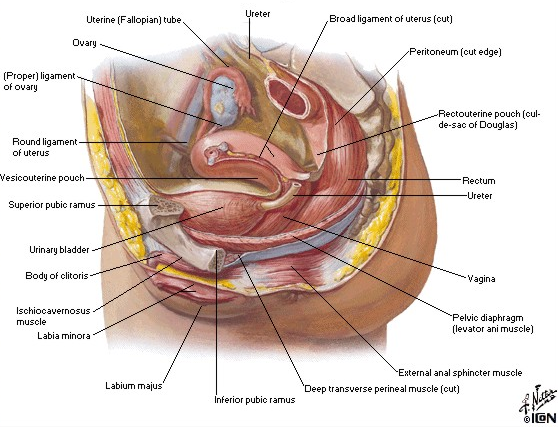 FASCIA PELVIS VISCERALIS
– ligamentum laterale vesicae urinariae
– ligamentum cardinale (cervicale transversum) 
– ligamentum laterale rectale
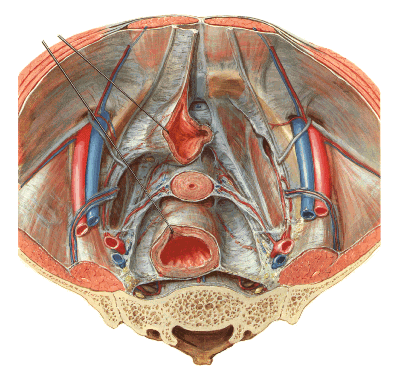 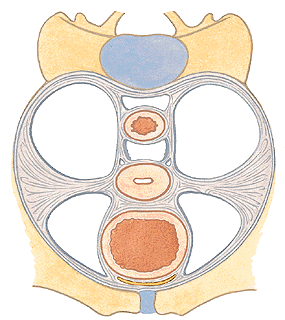 PARAMETRIUM
Lig. pubocervicale
- lig. pubovesicale
- lig. vesicouterinum
Lig. sacrouterinum
(m. rectouterinus)
Plica sacrouterina
Lig. teres uteri
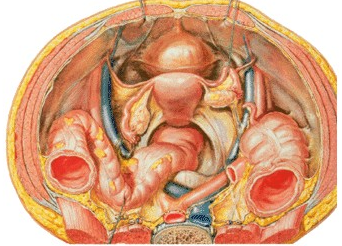 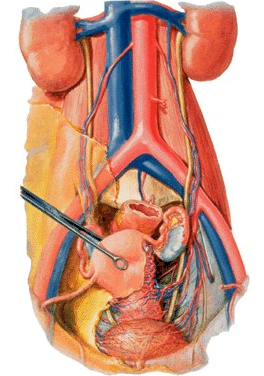 A. uterina x ureter
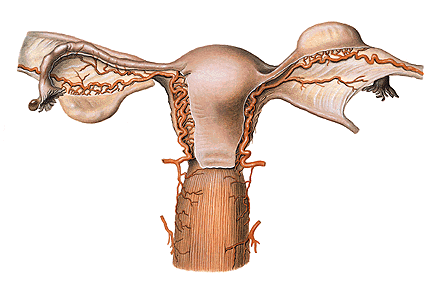 A. UTERINA
     
 - r. uretericus
 - rr. vaginales 
 - rr. helicini
 - r. tubarius
 - r. ovaricus
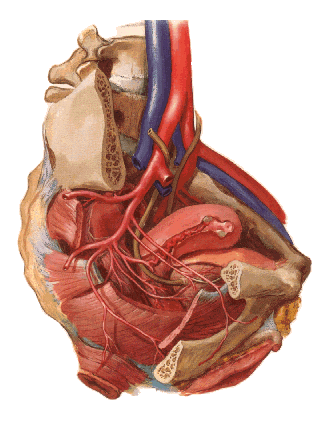 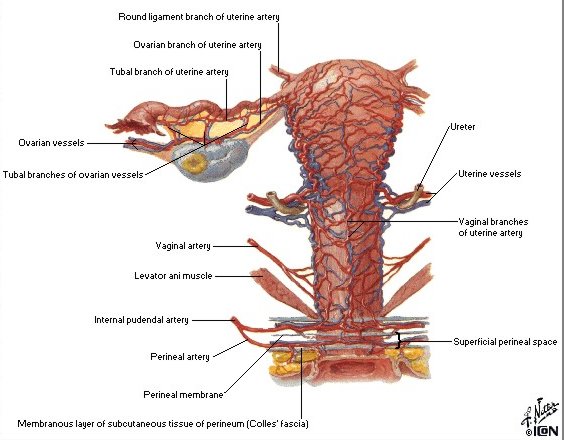 Lymphatic drainage of the uterus

Nll. lumbales, 
iliaci int.,nodus lymph. uterinus (Bayer), 
iliaci ext.,
inguinales spf.,
sacrales
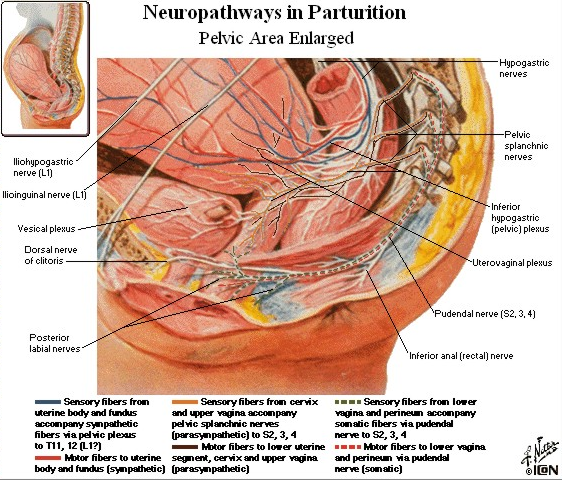 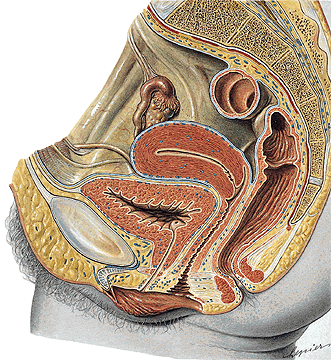 VAGINA (COLPOS)

Ostium vaginae
Vestibulum vaginae
Paries anterior
Paries posterior
Rugae vaginales
Columna rugarum ant.
  et posterior
Fornix
Receptaculum seminis
Septum urethrovaginale
Carina urethralis
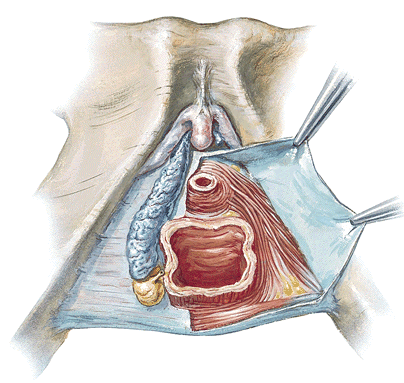 Ostium vaginae:
Hymen
Defloratio
Carunculae hymenales
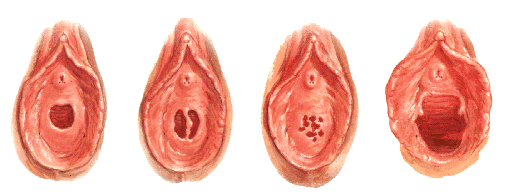 Plexus venosus uterovaginalis
Nll. iliaci int., ext, inguinales spf.
Plexus uterovaginalis, n. pudendus
uterina
   - a. vaginalis
A. rectalis media 
A. pudenda int.
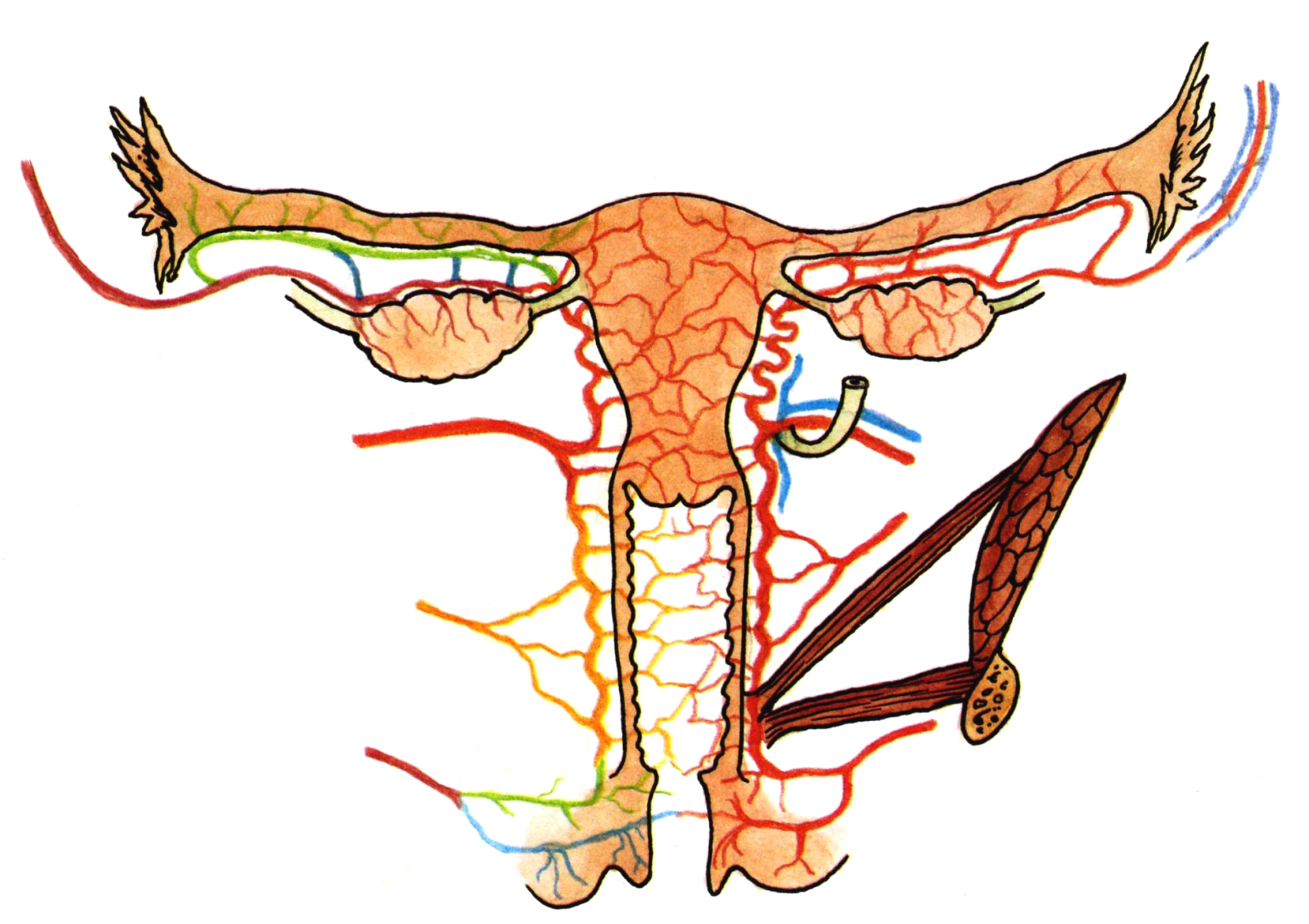 ORGANA GENITALIA EXTERNA (PUDENDUM/VULVA)
Mons pubis – pubes
Labium majus pudendi – commissura labiorum ant. et post.
Rima pudendi
Sulcus genitofemoralis
Sulcus interlabialis

                             Labium minus pudendi 
                             - praeputium clitoridis
                             - frenulum clitoridis
                             - frenulum labiorum
                             Vestibulum vaginae
                             Smegma                             
                             Perineum
                             Raphe perinei
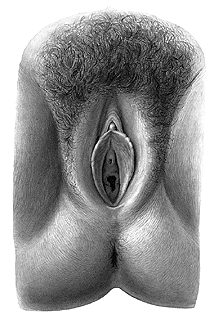 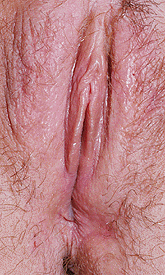 CLITORIS
Crura clitoridis 
Corpus clitoridis
Glans clitoridis
Lig. fundiforme
Lig. suspensorium
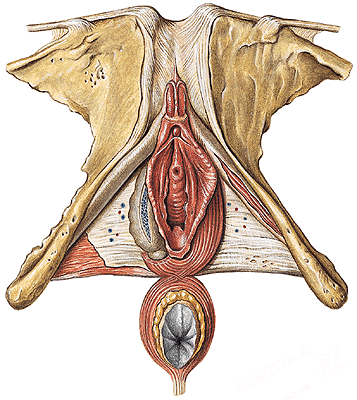 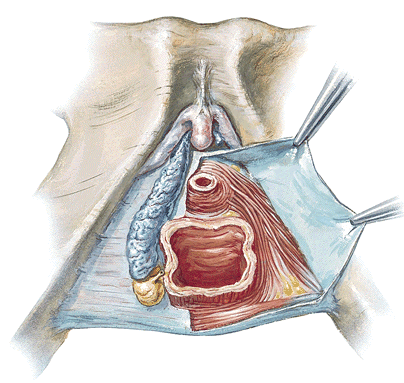 BULBI VESTIBULI
GLANDULAE VESTIBULARES MAJORES (BARTHOLlN)
GLANDULAE VESTIBULARES MINORES
pudenda int., aa. pudendae ext.
V. dorsalis clitoridis  spf. and  vv.labiales ant. – vv.pudendae ext., 
V.dorsalis clitoridis  prof. and v.bulbi vestibuli – v.pudenda int.,
Nn.lymph.inguinales spf.
N.ilioinguinalis, genitofemoralis, pudendus. Autonomic plexuses.
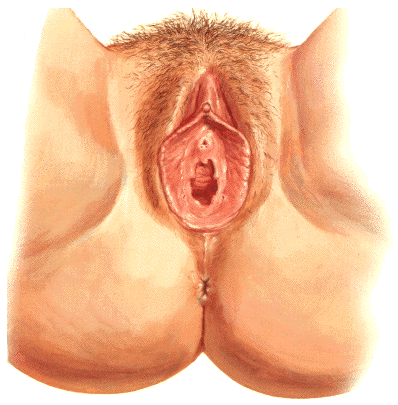 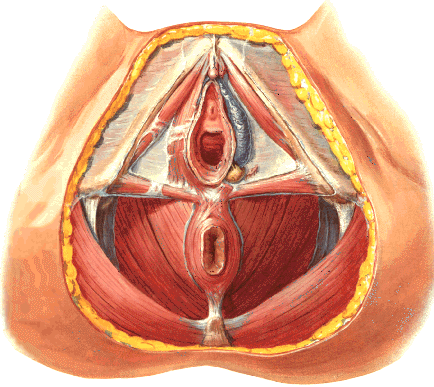 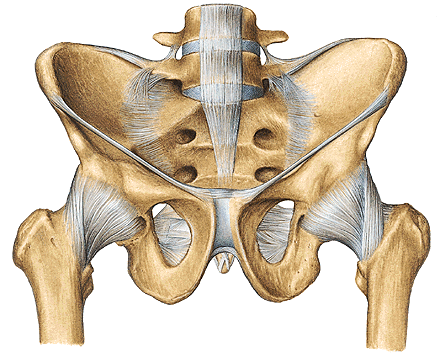 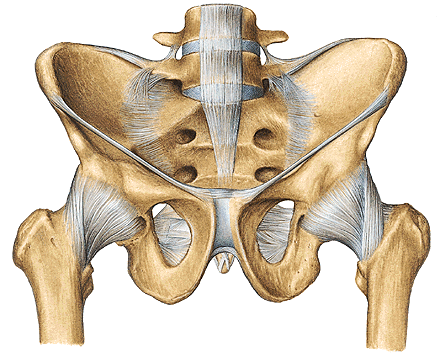 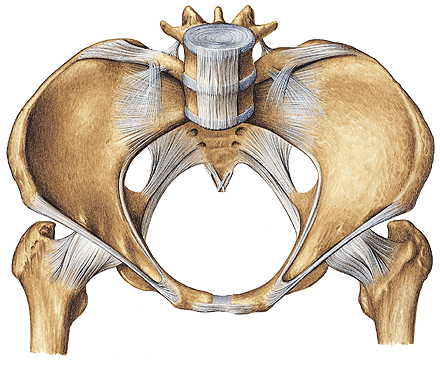 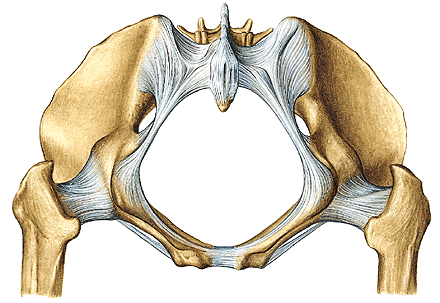 LIGAMENTUM LATUM UTERI
LIGAMENTUM OVARII PROPRIUM
LIGAMENTUM SUSPENSORIUM OVARII
LIGAMENTUM TERES UTERI
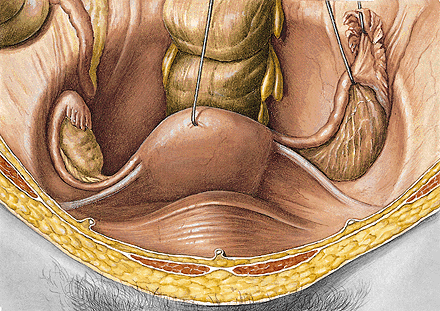 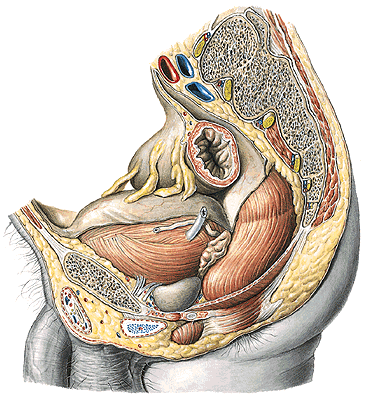 CAVITAS PELVIS PERITONEALIS

EXCAVATIO RECTOVESICALIS
Median section through 
the female pelvis


excavatio rectouterina (Douglas)
excavatio vesicouterina
Median section through 
the male pelvis


1. excavatio rectovesicalis
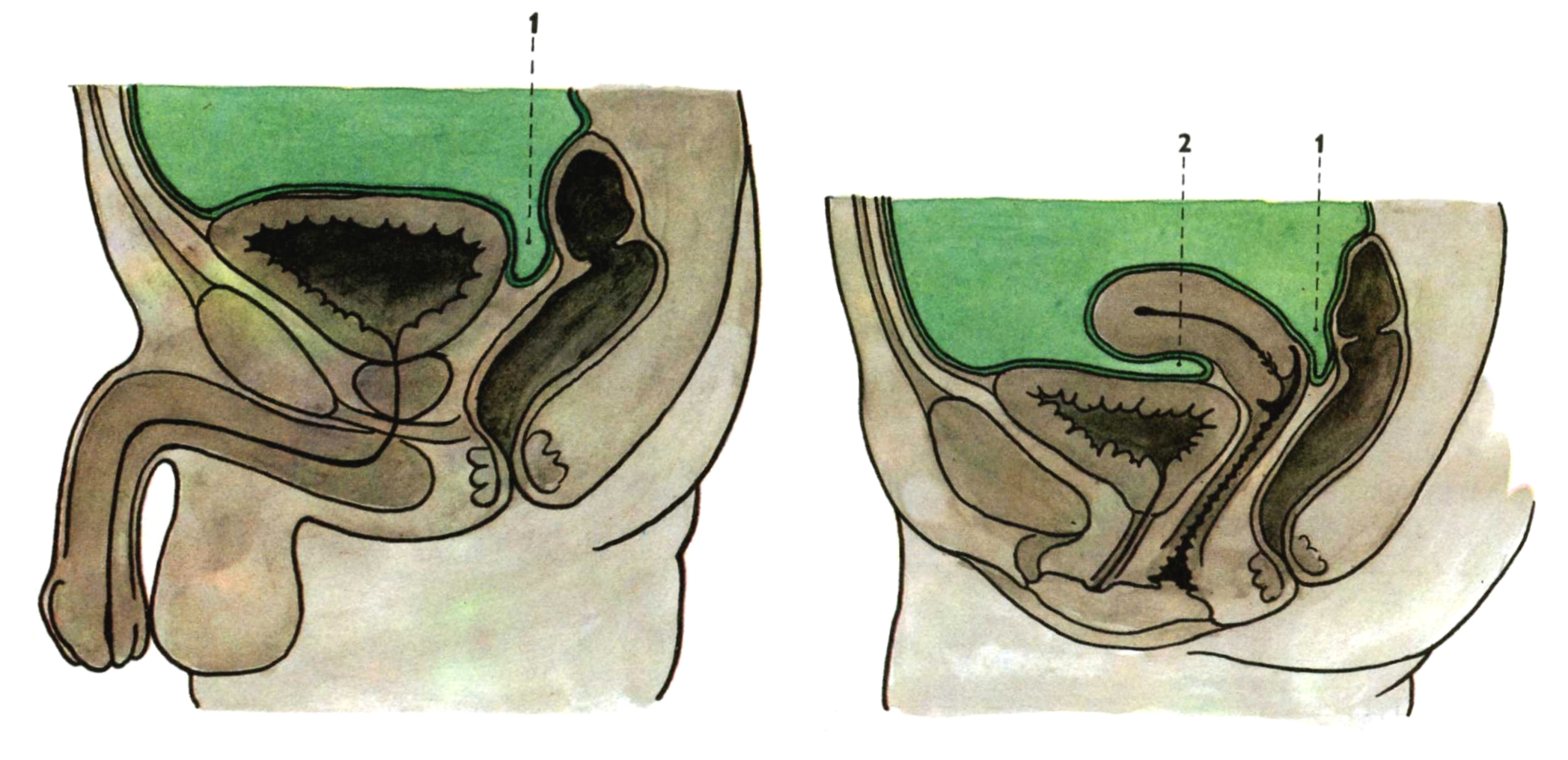 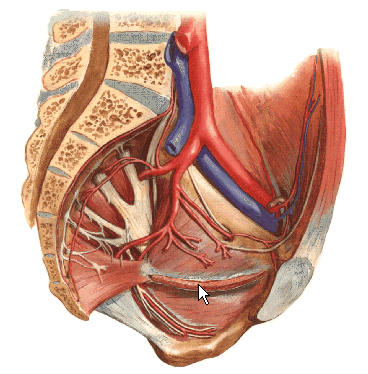 ILIACA INT.
  - a. iliolumbalis
  - aa. sacrales lat.
  - a. obturatoria
  - a. glutea sup.
  - a. glutea inf.
  - a. umbilicalis
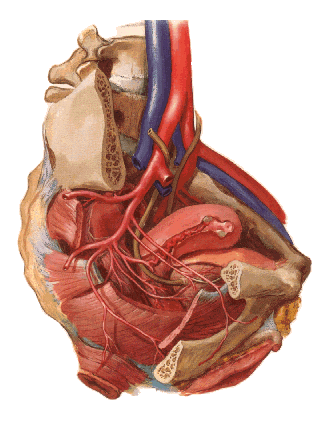 iliaca int.
 - a. uterina
 - a. vaginalis
 - a. vesicalis inf.
 - a. rectalis media
 - a. pudenda int.
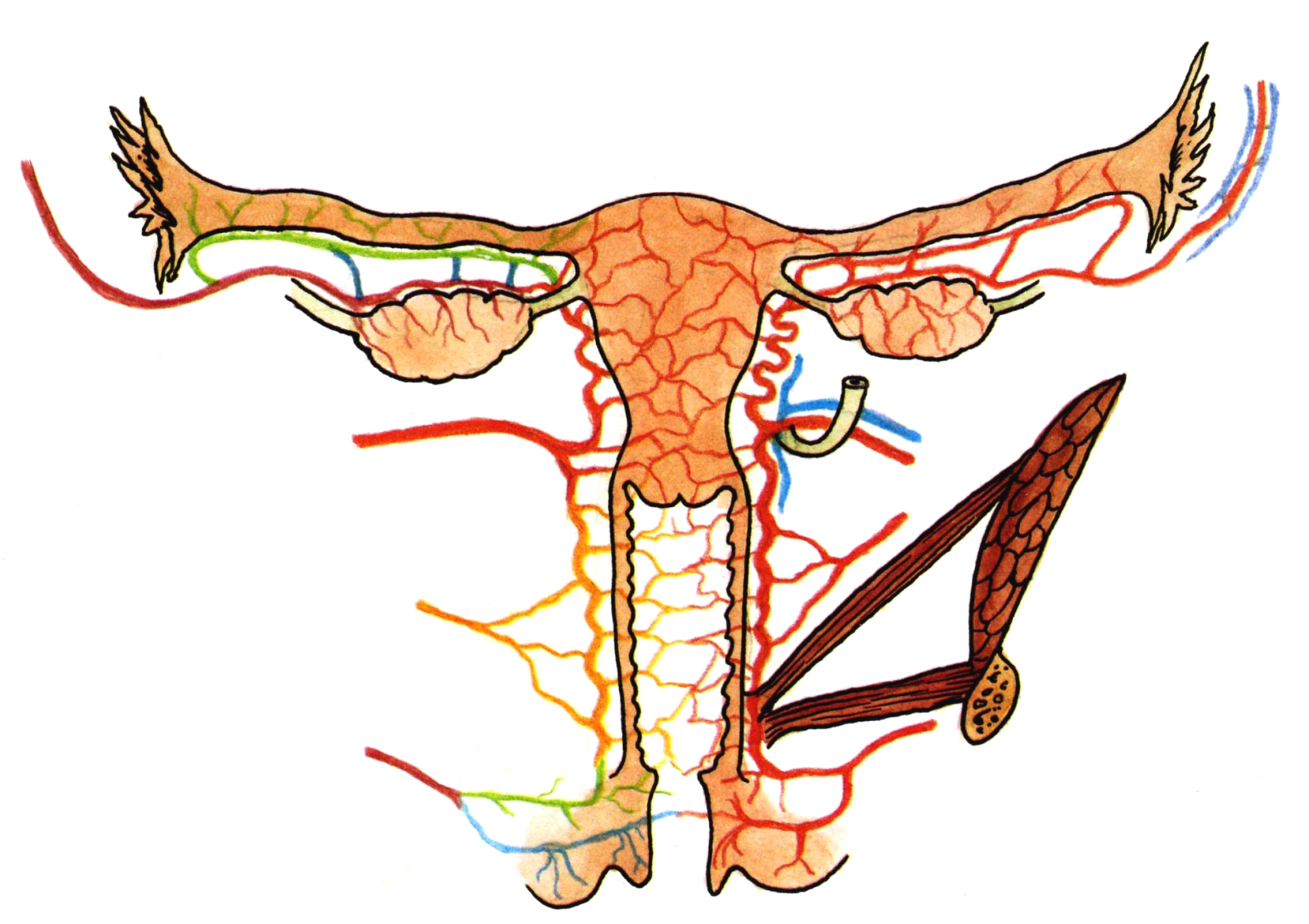 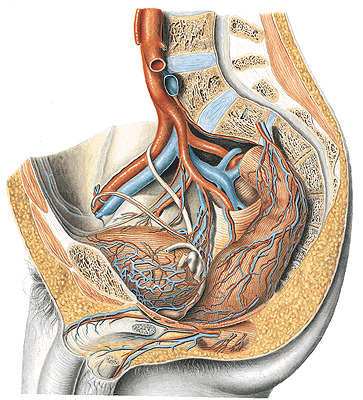 ductus deferentis
Rr. prostatici
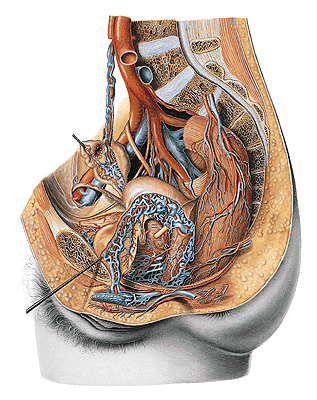 Plexus venosus vaginalis (prostaticus)
Plexus venosus uterinus
Plexus venosus vesicalis
Plexus venosus rectalis
Plexus venosus sacralis
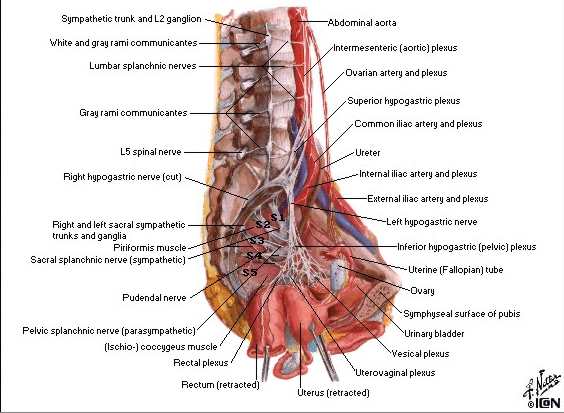 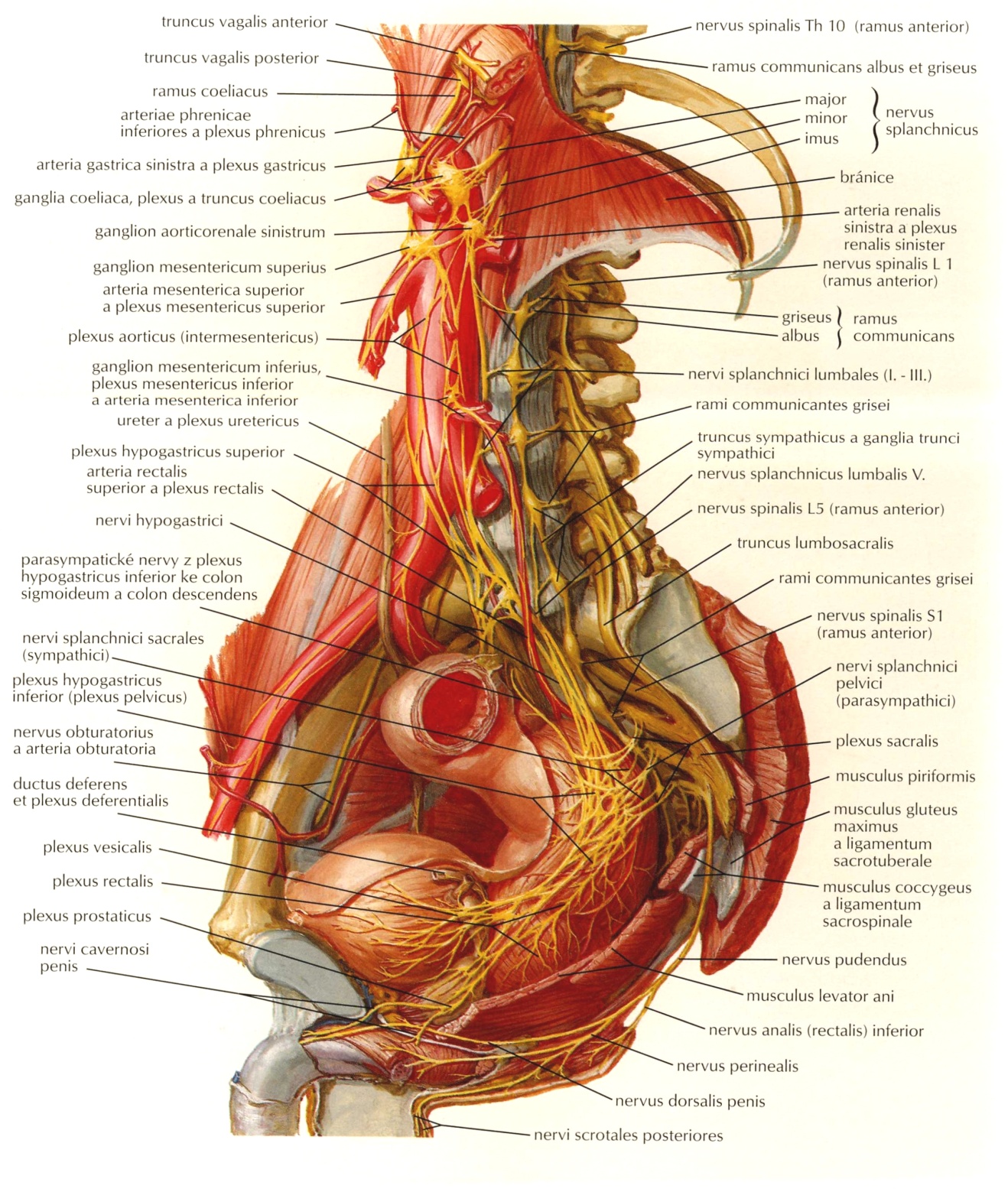 Plx. hypogastr. sup.
N. hypogastricus
Plx. hypogastr. inf.
Plx. uterovaginalislis
Plx. vesicalis
Plx. rectalis
Plx. prostaticus
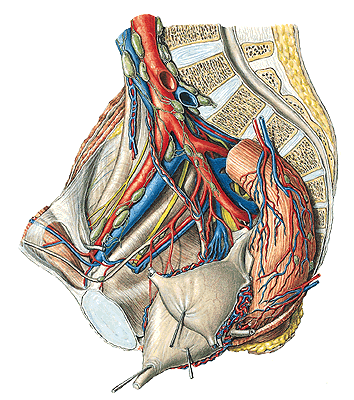 NLL. ILIACI EXTERNI
NLL. ILIACI INTERNI
NLL. INGUINALES SPF.
NLL. SACRALES
NLL. LUMBALES
DIAPHRAGMA PELVIS 
M. levator ani – pars iliaca (m. iliococcygeus)
                        –  pars pubica (m. pubococcygeus)
                        (m. pubovaginalis, m. puborectalis)
M. (ischio)coccygeus

Hiatus urogenitalis
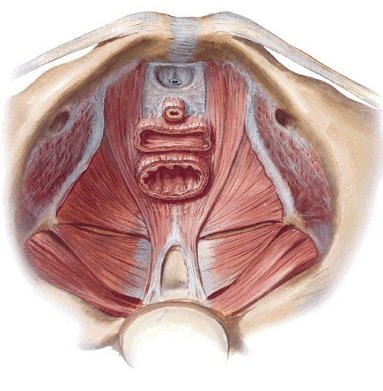 SACCUS PROFUNDUS PERINEI/DIAPHRAGMA UROGENITALE
Lig. transversum perinei
M. sphincter urethrae externus (m. sphincter urethrovaginalis)
M. compressor urethrae
Centrum perineale
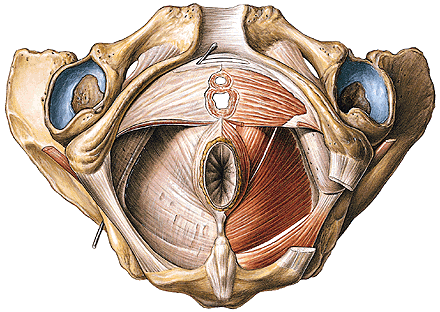 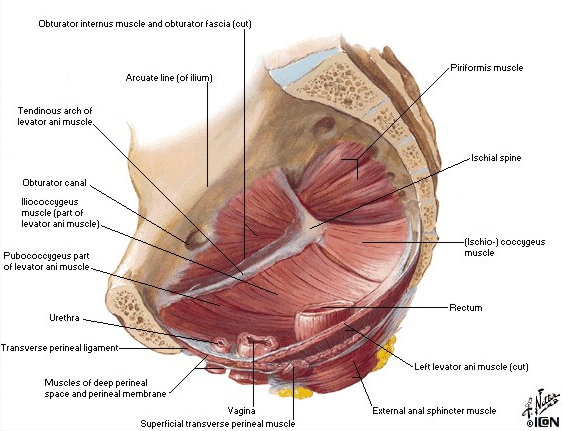 A.,v. et n. perinealis
penis (clitoridis) – a. dorsalis penis (clitoridis)
                                 – a. profunda penis (clitoridis)       
V. dorsalis penis (clitoridis) spf. – vv. pudendae ext.
V. dorsalis penis (clitoridis) profunda – vv. pudendae int.
N. dorsalis penis (clitoridis)

Gl. bulbourethralis
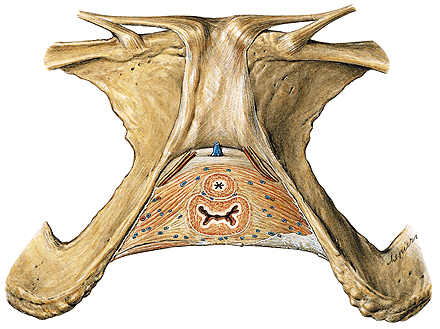 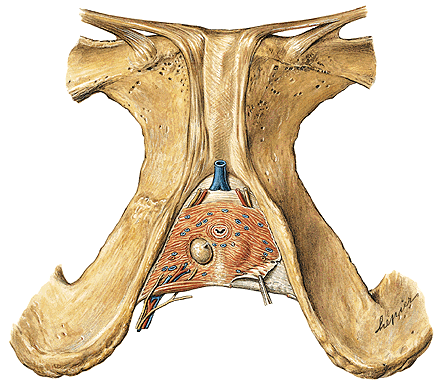 SPATIUM SUPERFICIALE PERINEI
M. ischiocavernosus                                    Rima pudendi                                
M. bulbospongiosus 
M. transversus perinei superficialis
Centrum perineale/tendineum perinei
M. sphincter ani externus
Corpus/Lig. anococcygeum
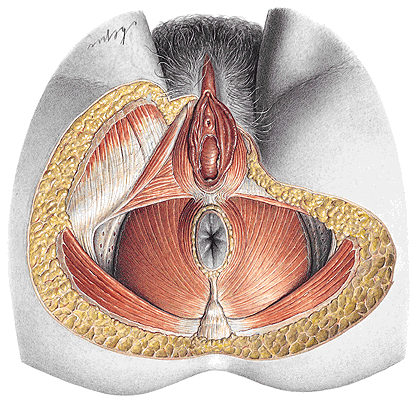 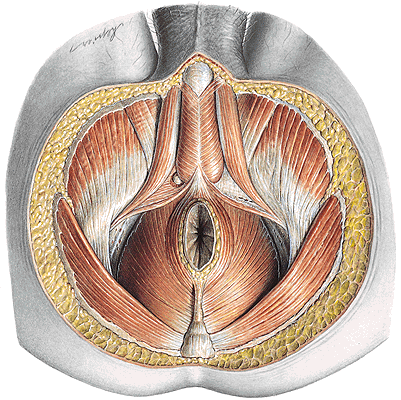 FOSSA ISCHIOANALIS/-RECTALIS
a. et v. pudenda interna, n. pudendus – canalis pudendalis
aa., vv. et nn. rectales inf.
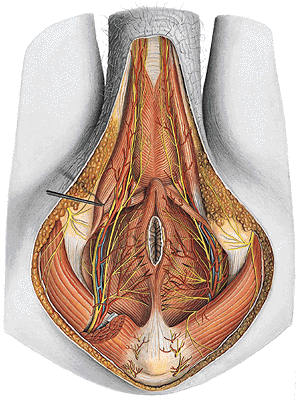 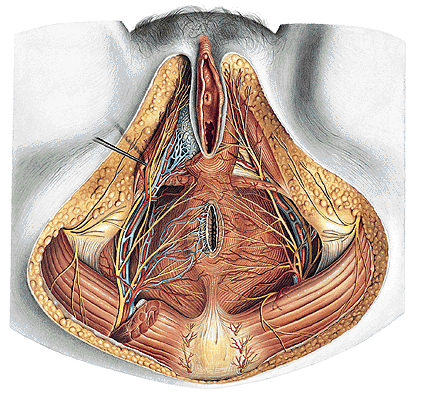 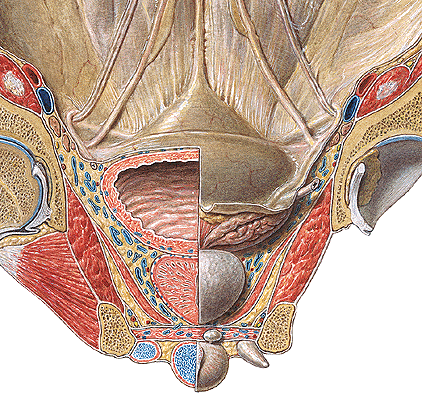 Recessus pubicus fossae
ischioanalis
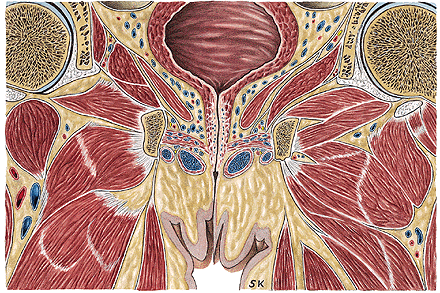 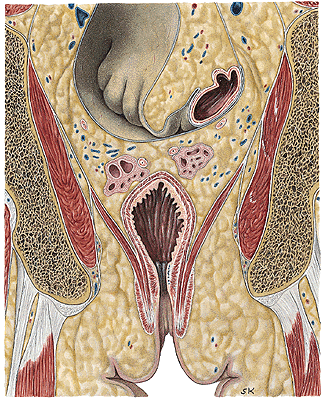 Fascia obturatoria
Canalis pudendalis 
       (Alcock)
Fascia sup. 
diaphragmatis pelvis
Fascia inf. 
diaphragmatis pelvis
Fossa ischioanalis/-rectalis
PELVIC FASCIA (spatium sub-/infraperitoneale)
FASCIA PELVIS PARIETALIS 
FASCIA PELVIS VISCERALIS
Arcus tendineus fasciae pelvis

– ligamentum pubocervicale
            (puboprostaticum)
            
– ligamentum sacrouterinum 
             (sacrogenitale)
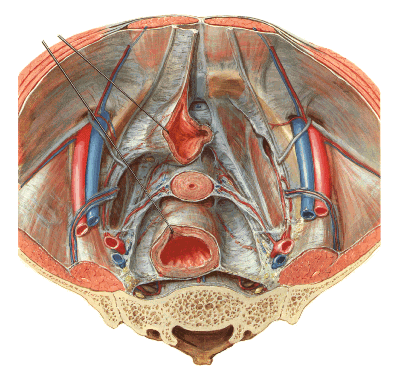 Diaphragma pelvis
Recessus pubicus fossae ischioanalis/-rectalis
Saccus perinei profundus
Membrana perinealis/Fascia inf.diaphragmatis urogenitalis
Spatium perinei spf.
Fascia perinei spf.
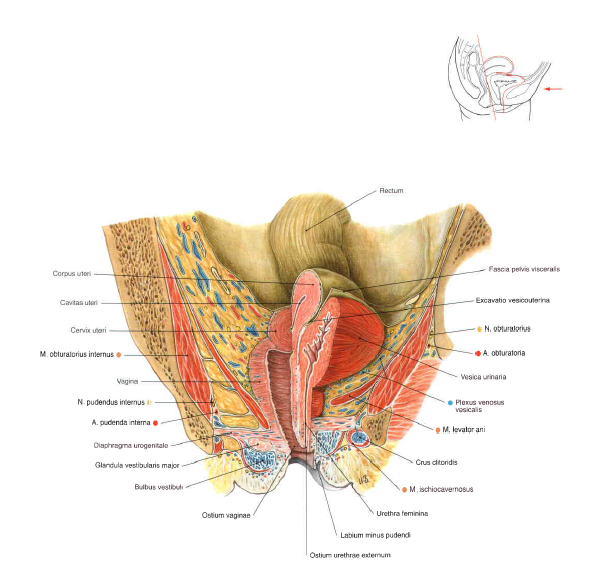 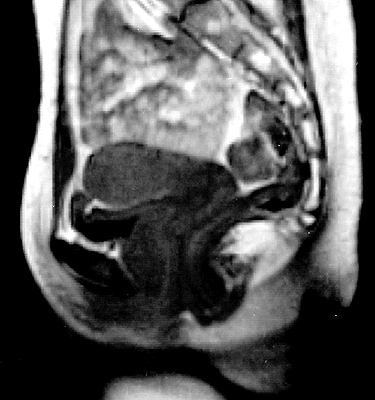 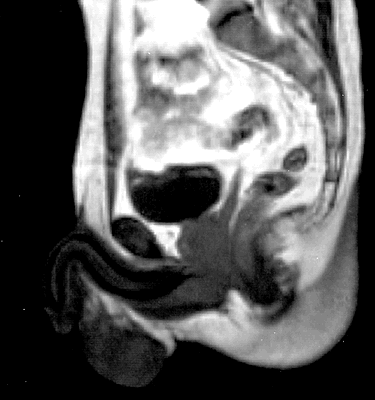 Illustrations and photographs were copied from:
Atlas der Anatomie des Menschen/Sobotta.
Putz,R., und Pabst,R. 20. Auflage. München: 
Urban & Schwarzenberg, 1993
Netter: Interactive Atlas of Human Anatomy. 
Windows Version 2.0
Čihák R: Anatomie 2 (Splanchnologia). Avicenum, 
zdravotnické nakladatelství, Praha, 1988.